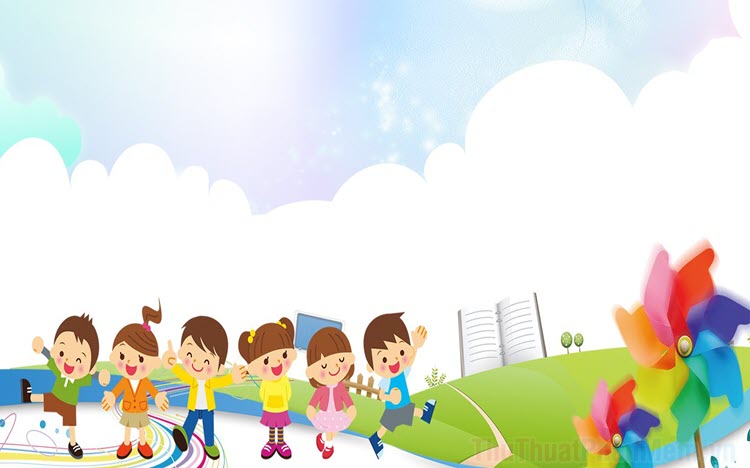 TOÁN 
Bài 33: Luyện tập chung ( Tiếp)
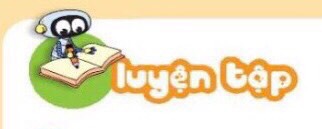 Đặt tính rồi tính: (trang 66)
1
23 +5
67 + 2
95 - 41
48 - 3
48
  3
95
41
67
22
23
  5
-
-
+
+
45
54
89
28
Luyện tập chung
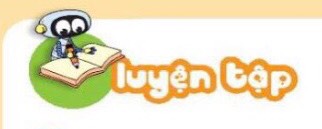 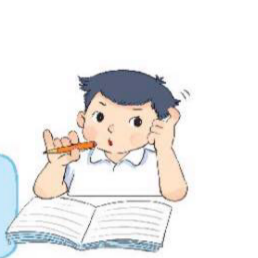 2
Số ?
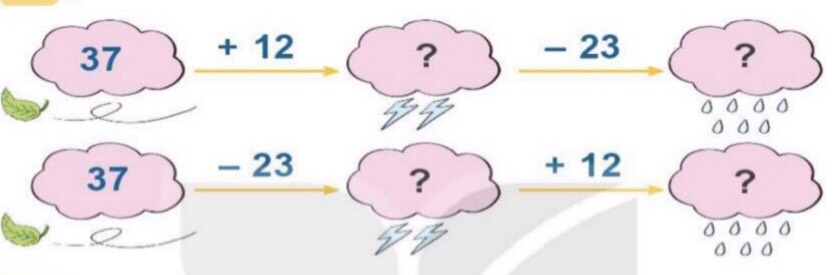 49
26
14
26
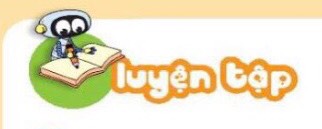 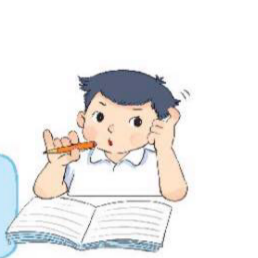 Luyện tập chung
3
Số ?
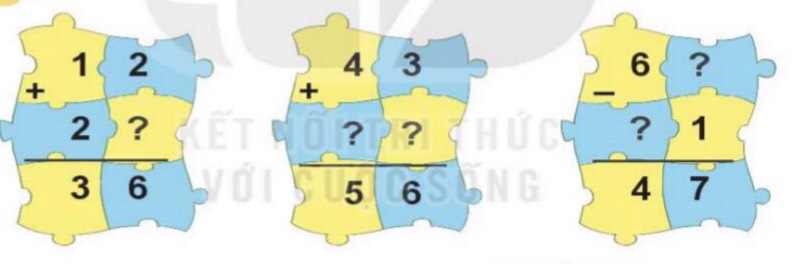 8
2
1
4
3
Luyện tập chung
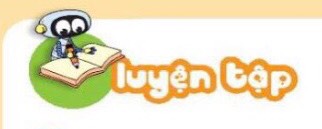 4
Trên cây thị có 74 quả. Gió lay làm rụng 21 quả. Hỏi trên cây còn lại bao nhiêu quả thị?
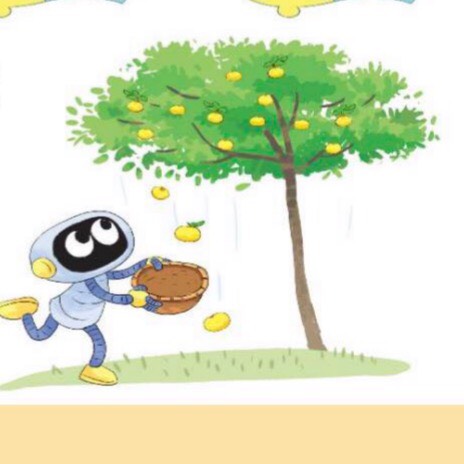 ?
?
=
?
?
Em hãy nêu câu trả lời.
Luyện tập chung
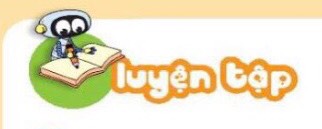 4
Trên cây thị có 74 quả.Gió lay làm rụng 21 quả.Hỏi trên cây còn lại bao nhiêu quả thị?
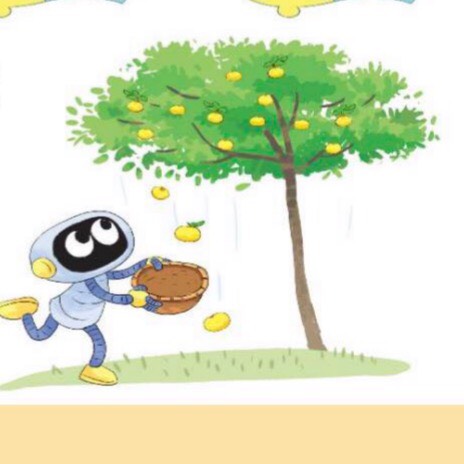 =
-
74
21
53
Trên cây còn lại 53 quả thị.
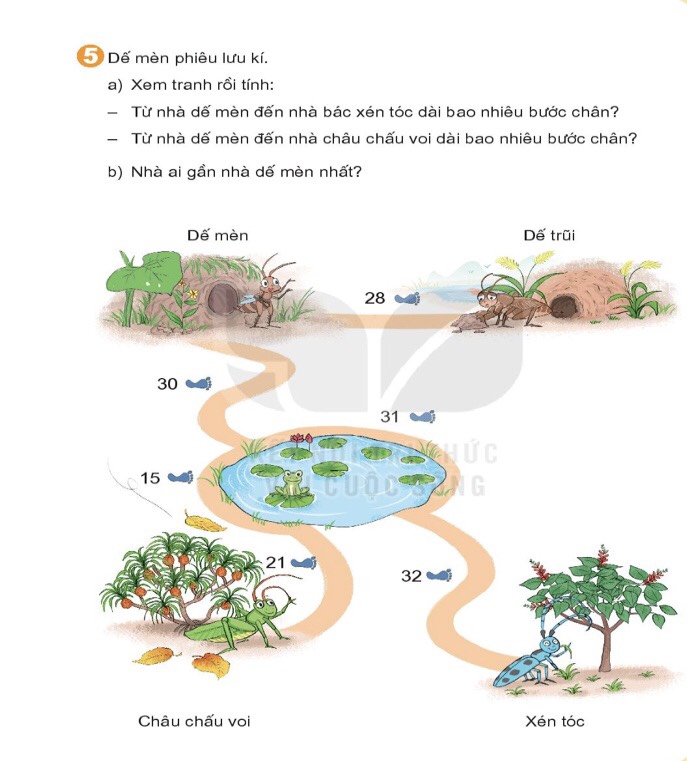 5
30+31+32=93bước
30+15+21= 66 bước
28 bước
66 bước
93 bước
Luyện tập chung
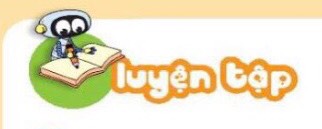 b. Nhà dế trũi gần nhà dế mèn nhất.
5
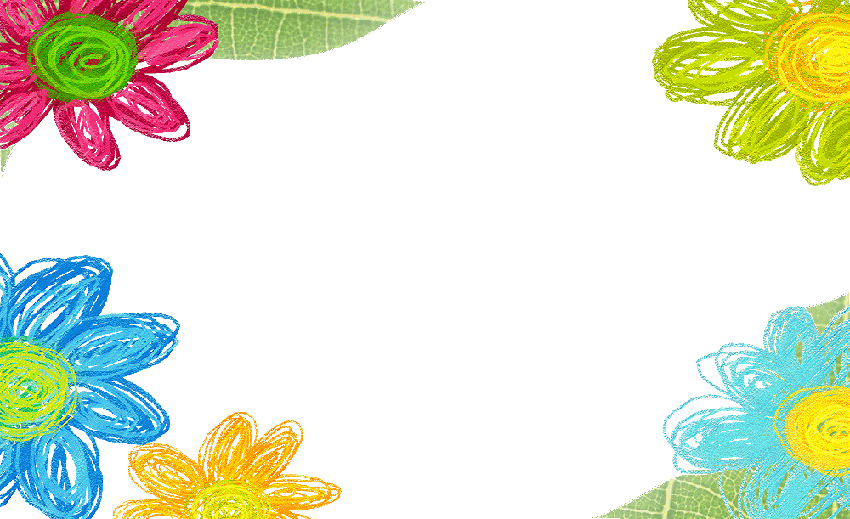 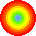 KÝnh chµo t¹m biÖt
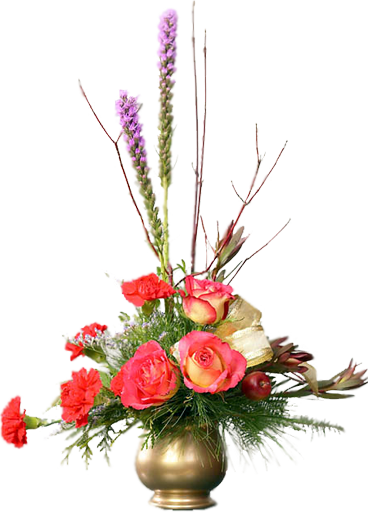 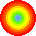 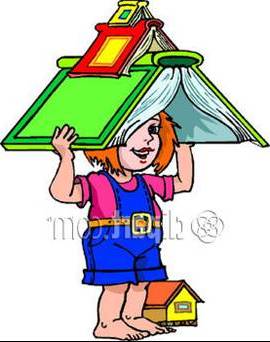 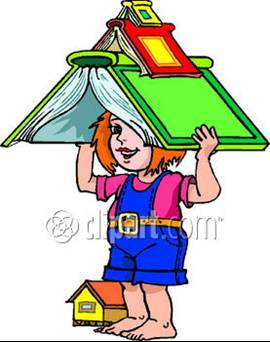 Chóc c¸c em ch¨m ngoan , häc giái
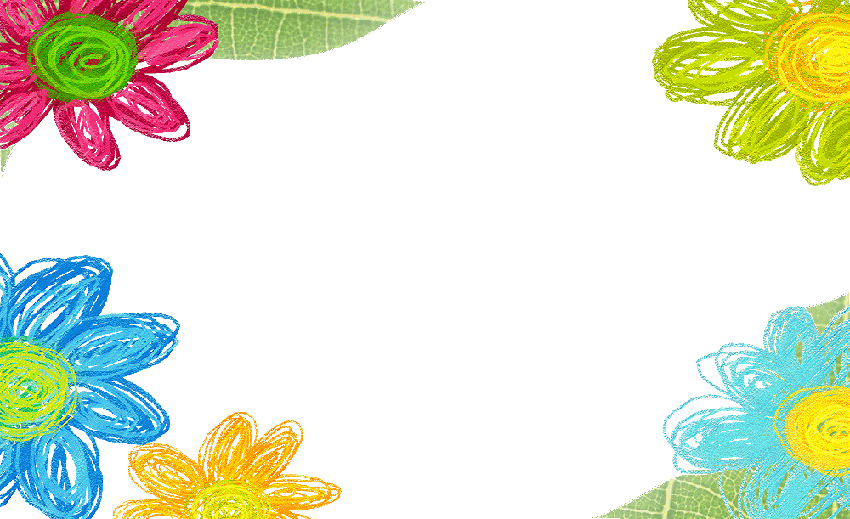 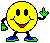 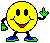 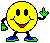 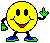 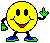 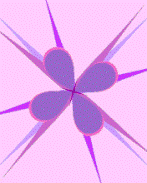 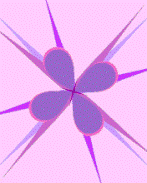 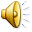